Zero Cost Degree Grant Program [ZTC]
In the Budget Act of 2021-22, the Legislature appropriated $115 million, one-time funding to the ZTC program to reduce the overall cost of education and decrease the time to completion for California community college students. (Education Code Section 78050-78052)

Shagun Kaur
10/17/22
Presentation ON ZTC Grant to Academic Senate, De Anza College
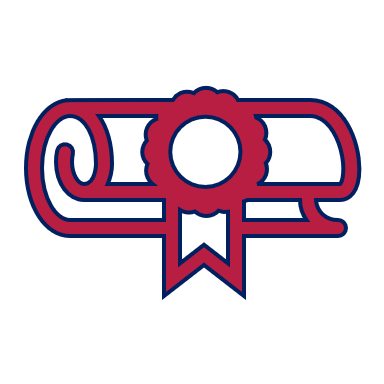 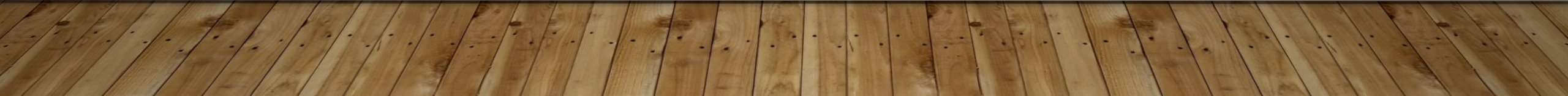 Phase 1- $20,000
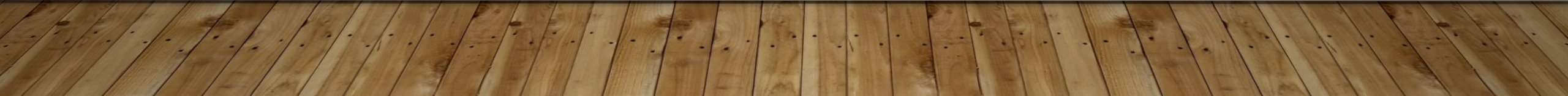 [Speaker Notes: The information in this section was obtained from the Sep 15, 2022 – Consultation Council Meeting – Social Determinants of Educational Success Ecosystem: A Deep Look at Zero Textbook Cost and the ZTC Program Overview presentation.]
Phase II - $200K
[Speaker Notes: This will come out in Nov/December and we will have 45 days.]
Phase III - $180,000
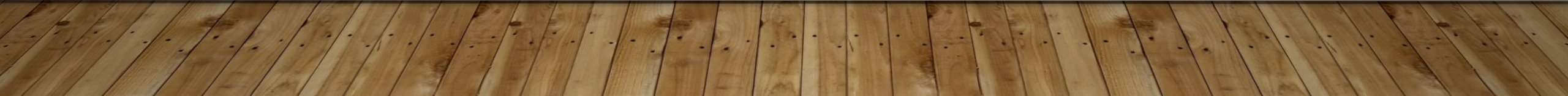 ZTC Grant Implementation Requirements (12)
“…a community college district shall comply with all of the following:”
Develop and implement one or more ZTC program pathways
Prioritize implementation of existing ADT and existing OER before creating new content
Consider sustainability after grant funds are exhausted, including how content is updated and presented.
Ensure compliance with ADA and the federal Copyright Act of 1976.
Develop minimum of ONE degree [or certificate].
Other community college districts can use or adapt degree and post it.
ZTC Grant Implementation Requirements (12)
“…a community college district shall comply with all of the following:
7. Ensure faculty have flexibility to customize.
8. Ensure the degree is identified in college catalogs and class schedules.
9. Report to the Chancellor’s Office all data, planning, progress and outcomes.
10. Consult with the local academic senate.
11. Use a multimember team approach to development (faculty, administrators, content-focused staff – librarians, instructional designers, technology experts, and interested CSU/UC campuses).
12. Implement within 3 years or sooner.
Next Steps:  Task force
For more information on this
Go to the Academic Senate for California Community Colleges Open Educational Resources Initiative [ASCCC OERI] ZTC page - tinyurl.com/OER4ZTC
Beginning on page 226 of the 2022-23 California Community Colleges Compendium of Allocations and Resources you will find coverage of the ZTC Program. 

Please note that this is a living document that is updated as new information is made available. This document was shared at the September 9 2022 ZTC Office Hours.